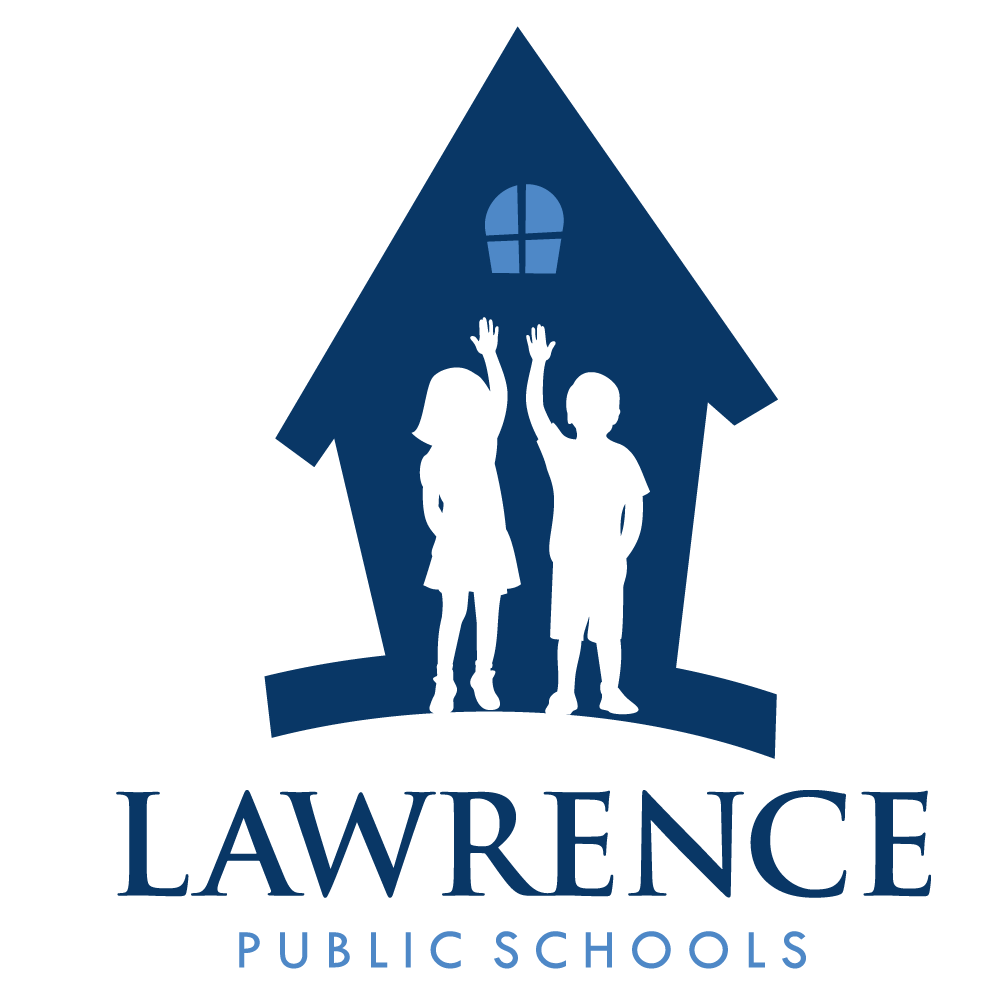 Student Performance
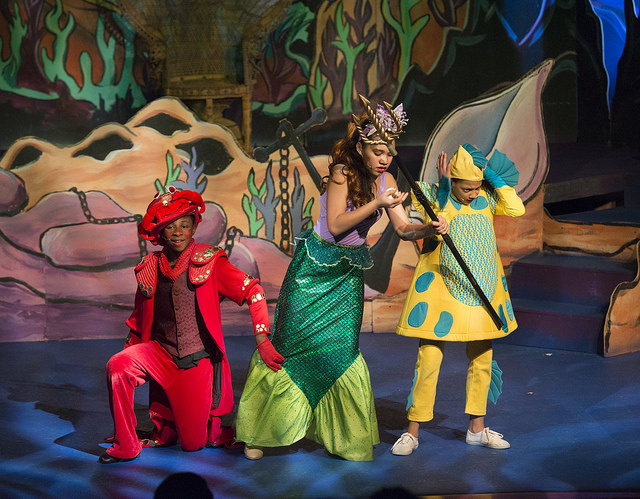 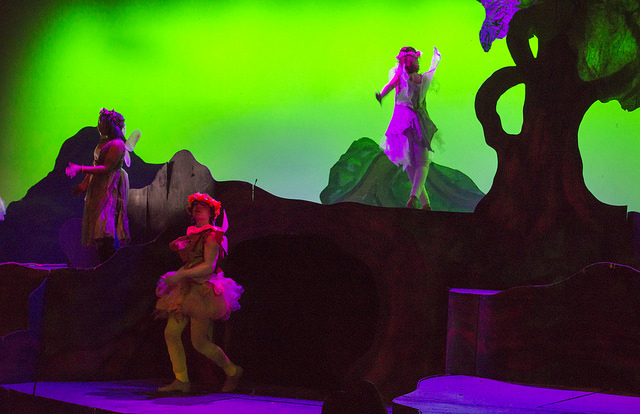 High-quality enrichment
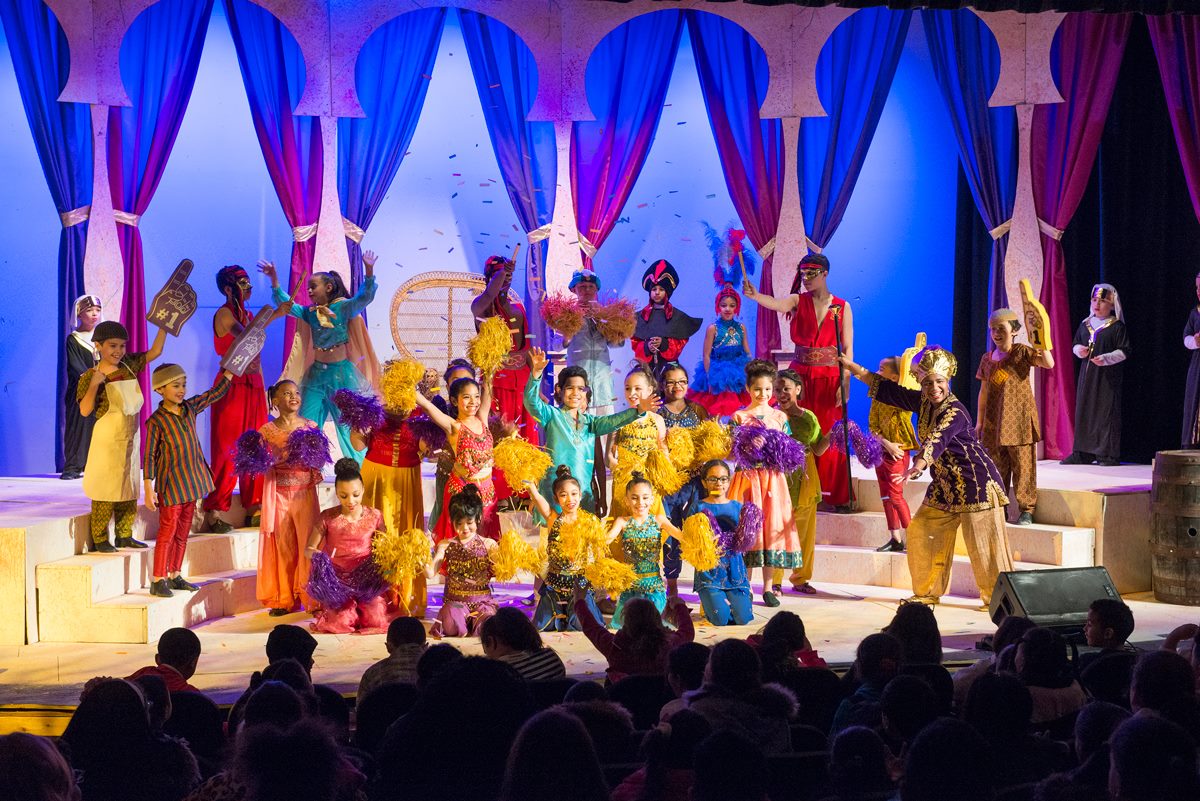 1
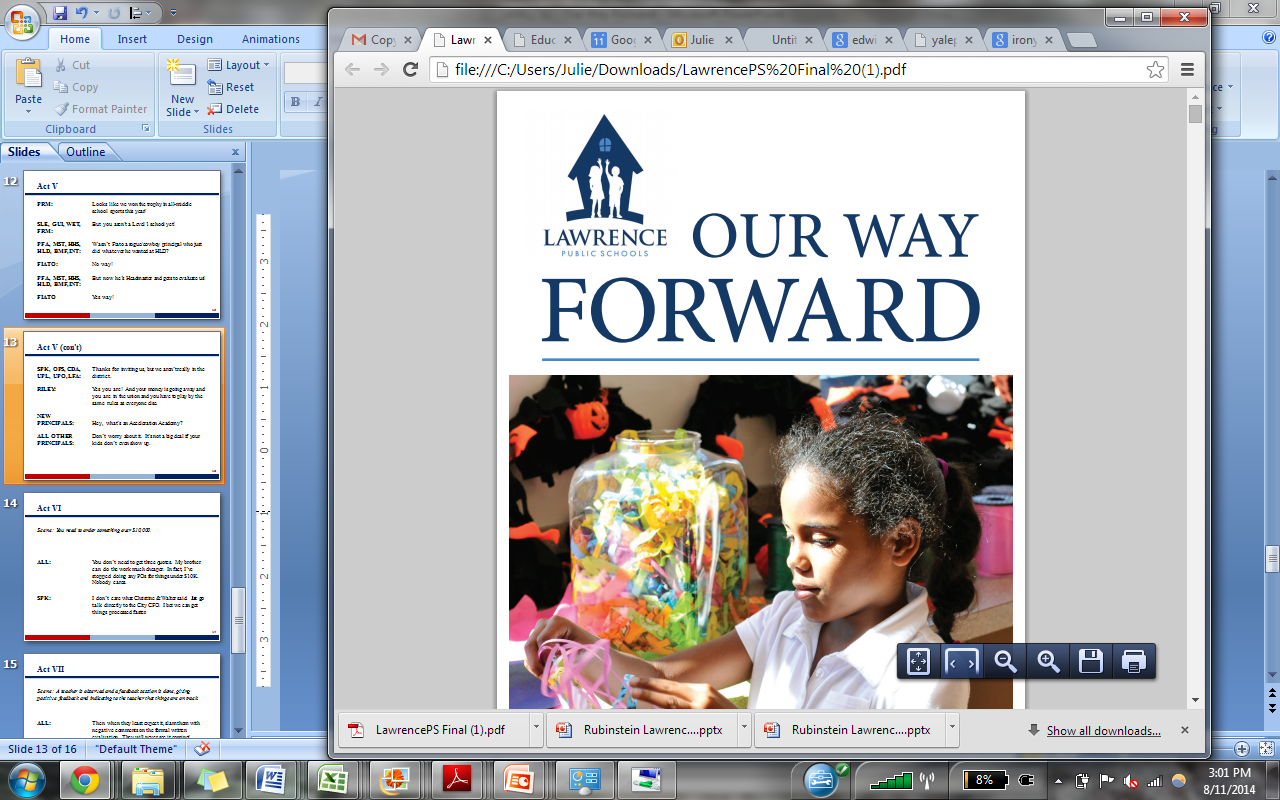 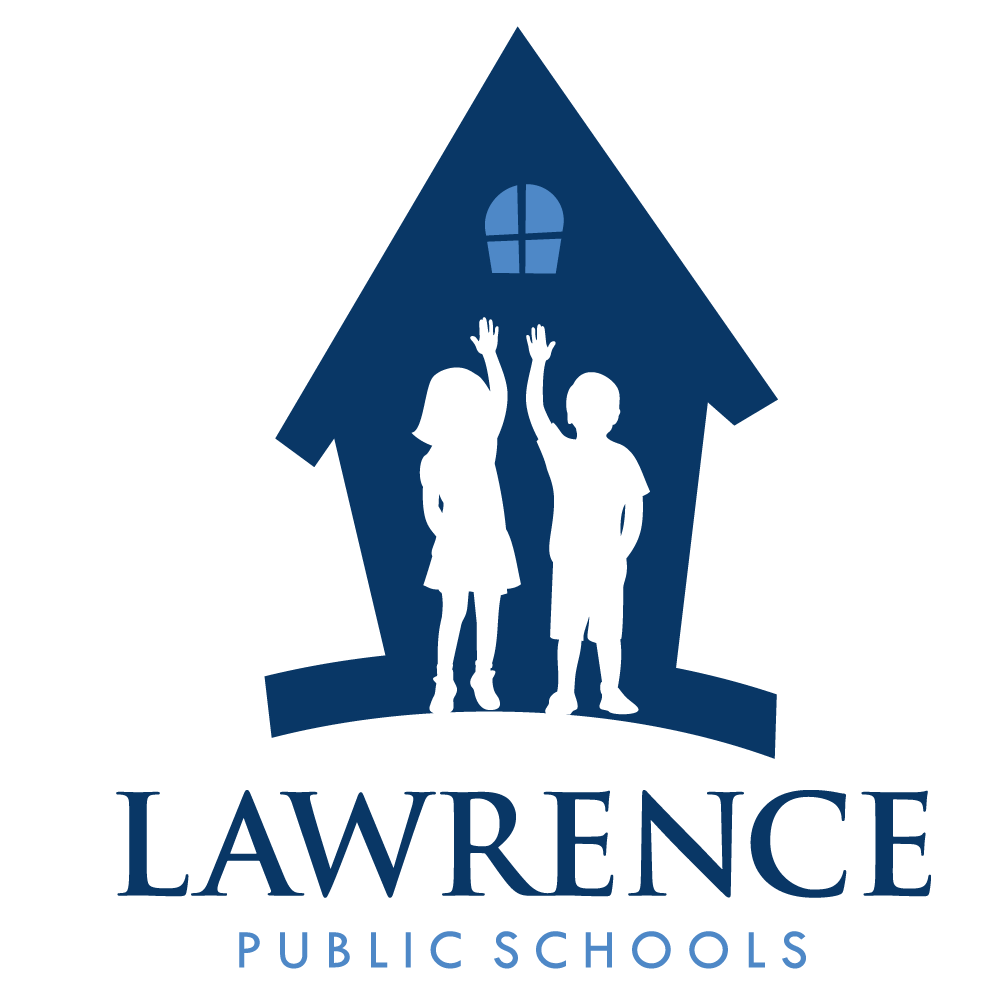 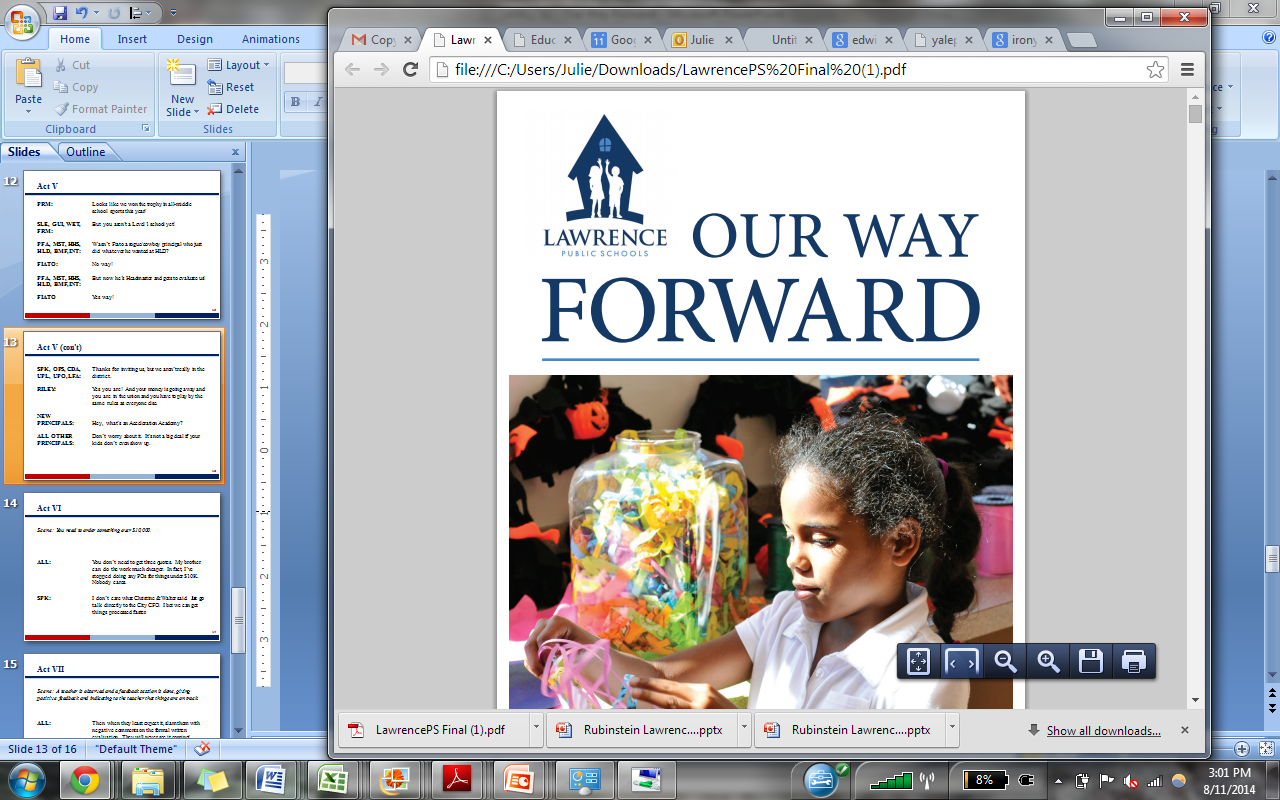 Overall Assessment of School District
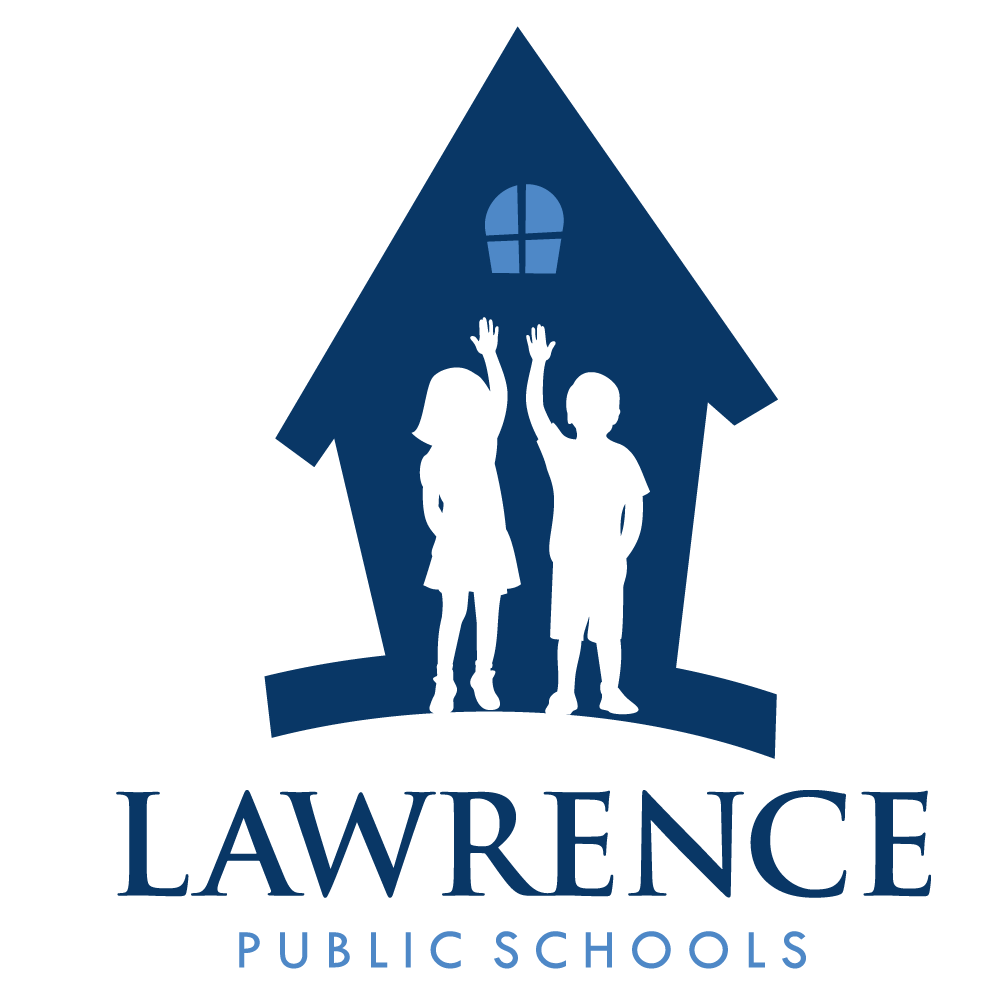 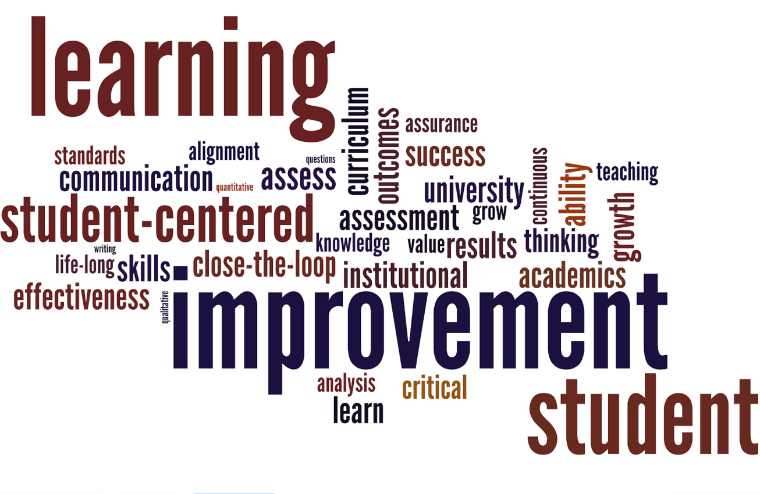 2
LPS  achieved an increase in the % of students scoring at Proficient & Advanced levels
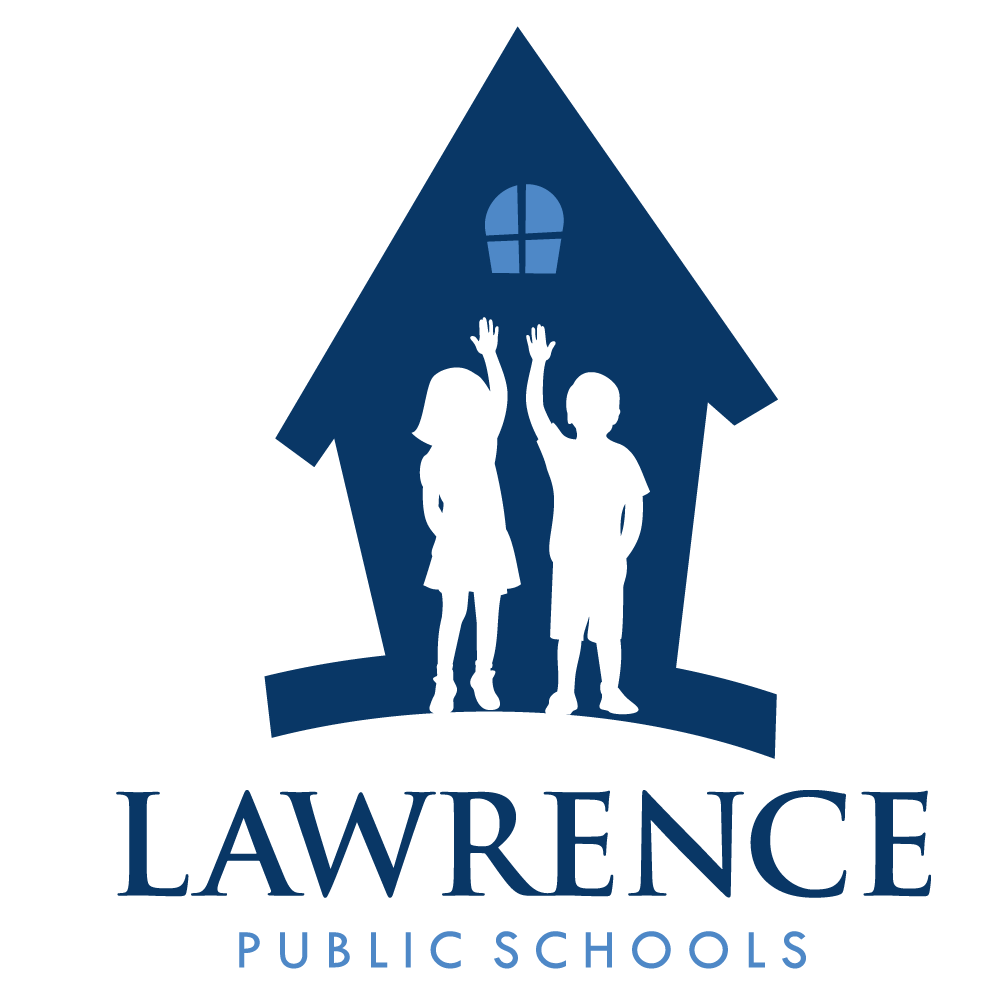 Percentage of students achieving at proficient & advanced levels
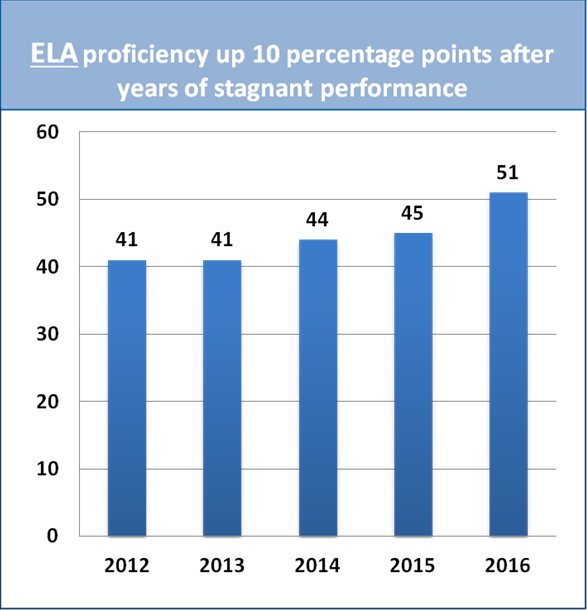 3
High School Graduation & Dropout Rates
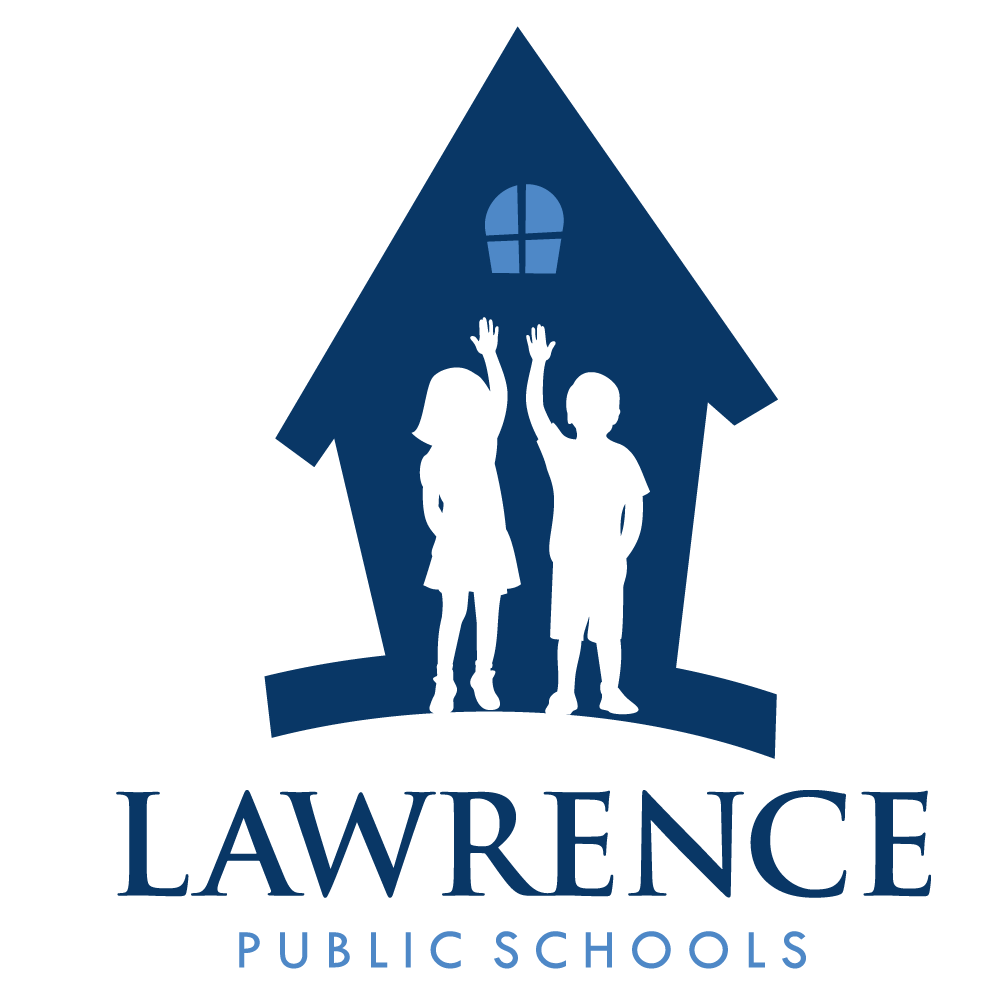 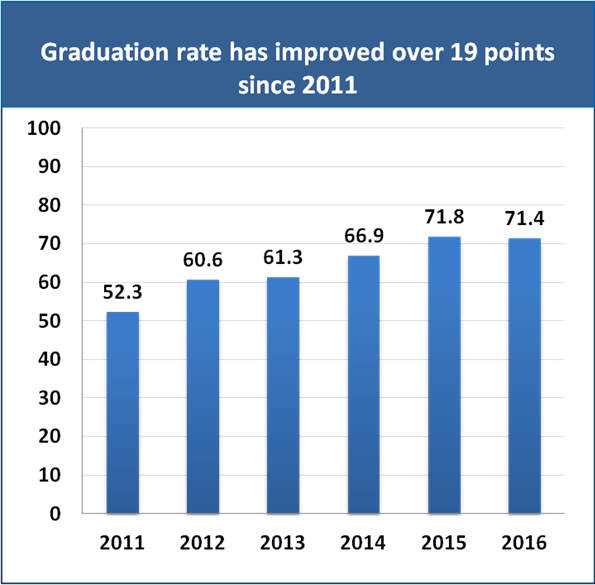 4
Home Grown Talent
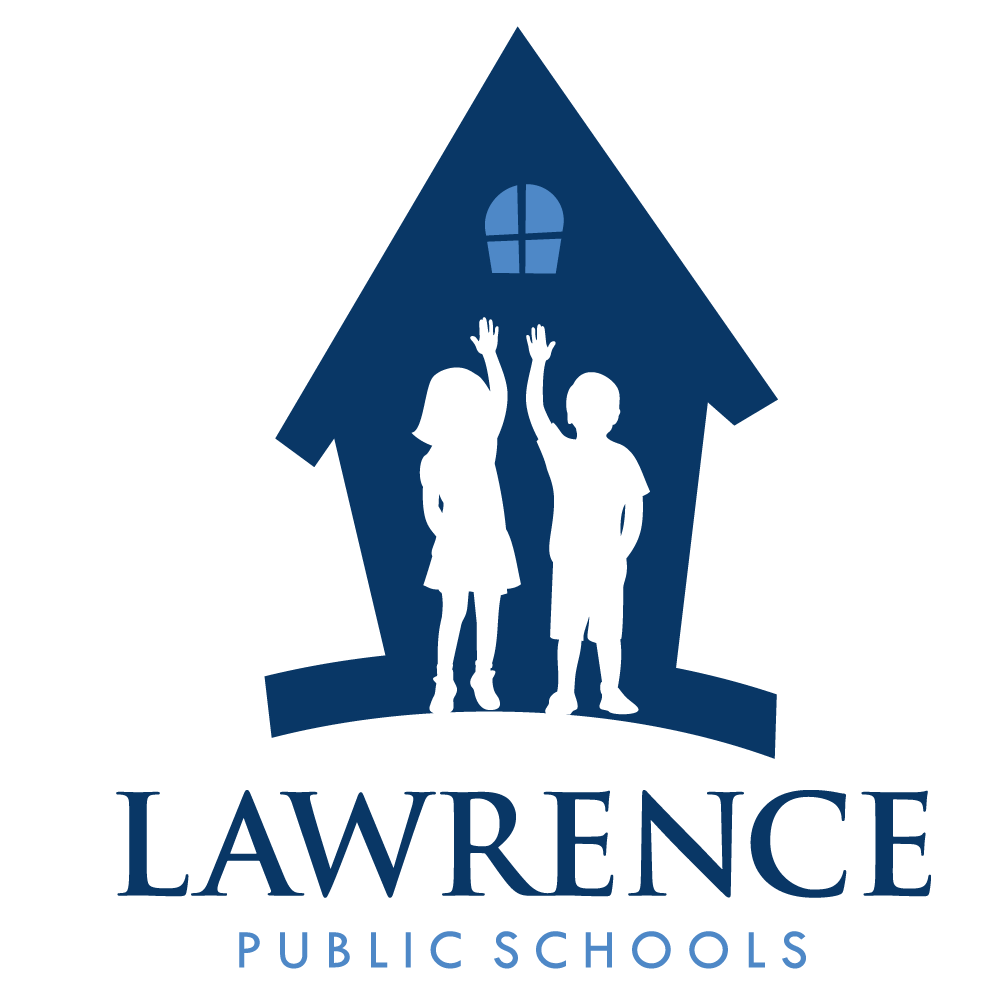 *Note this does not include emergency hires, which would increase the total even more.
5
Special Education
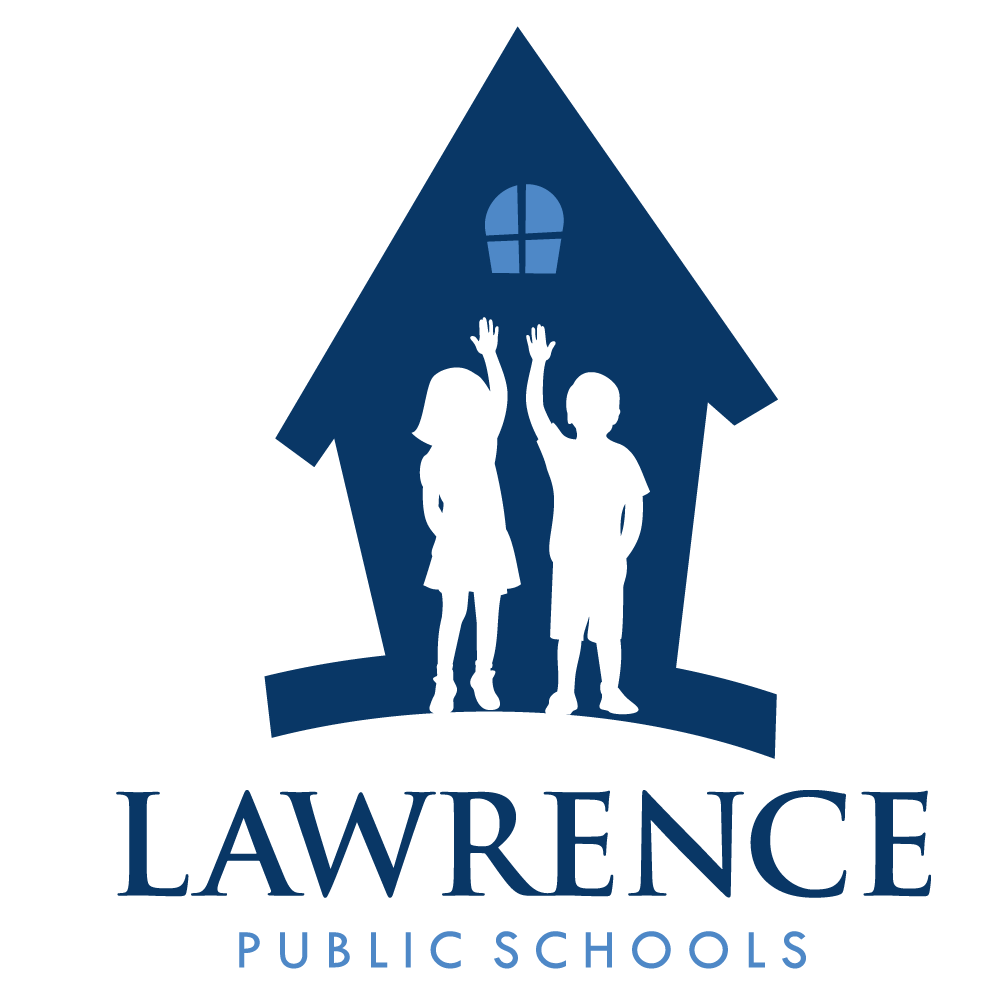 6
[Speaker Notes: Ongoing development of the inclusion implementation plan and quality assurance measures.  Tentative completion by the end of the school year.
Early Childhood Centers developed action plans to increase inclusiveness and differentiation in PK-2 classrooms.
Less restrictive IEP placements in PK-2.

 Survey tool in development 	to assess the experience of 	families of children with 	disabilities.
18 LPS staff completed     certified interpreters     training.      
 The SEPAC developed by-	laws, created a schedule of 	meetings for the year, 	identified means for 	dissemination of 	information to families, and 	worked on recruitment 	strategies.  Meetings have 	grown from 5-6 parents to 	25-30.
	Communication delivered in 	primary language identified 	through home language 	survey.

Conducting needs assessment to identify programming and service needs across district.
Workgroup in place to support the development of the research-based best practices instructional guide.  Targeted for dissemination by August 2017.
Monitoring system and tools are in development to assess instructional practices, gather data, assess consistency, and quality across all classrooms. 
Baseline data collection almost complete with common themes being identified.
Professional learning sessions have been provided at several schools relative to team teaching in:
All-inclusive classrooms
Student on the Autism Spectrum in the general education classroom
Differentiation of instruction to meet the needs of all students
Social pragmatics and communication]
2017 Sontag Prize & Acceleration Academies
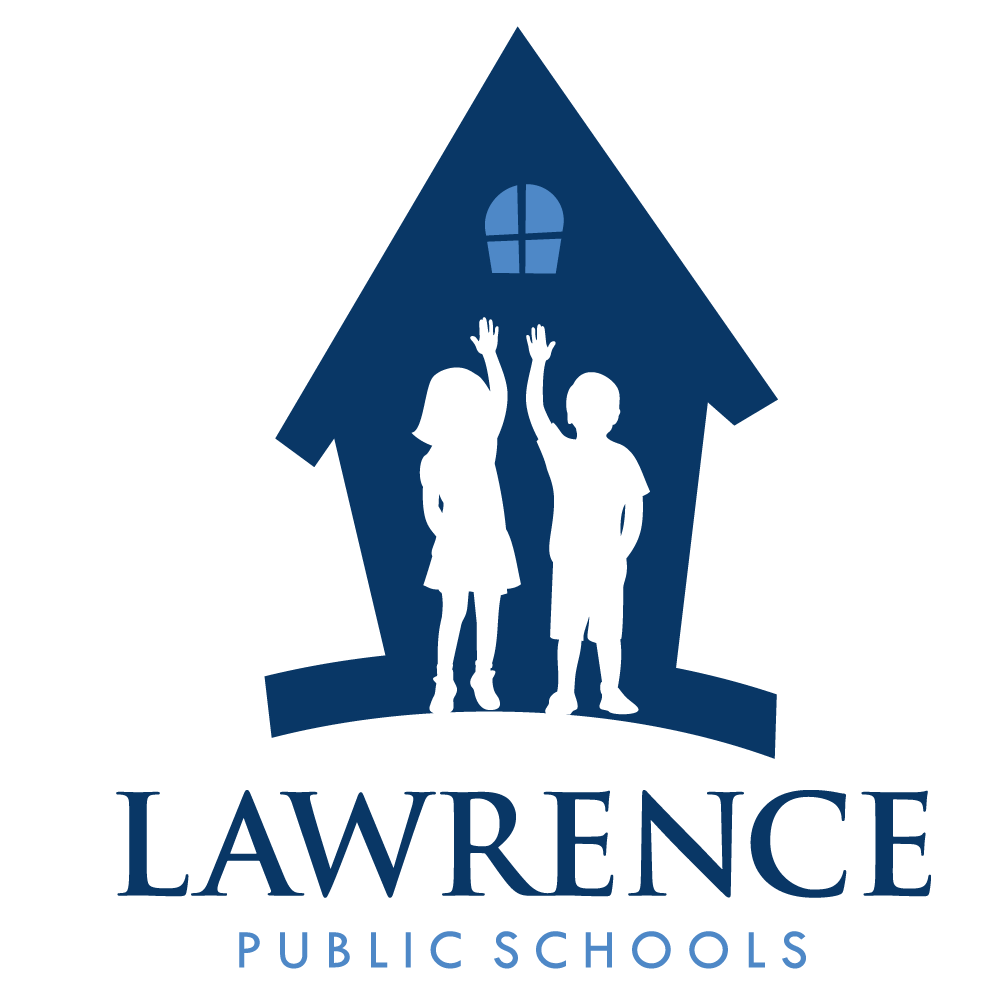 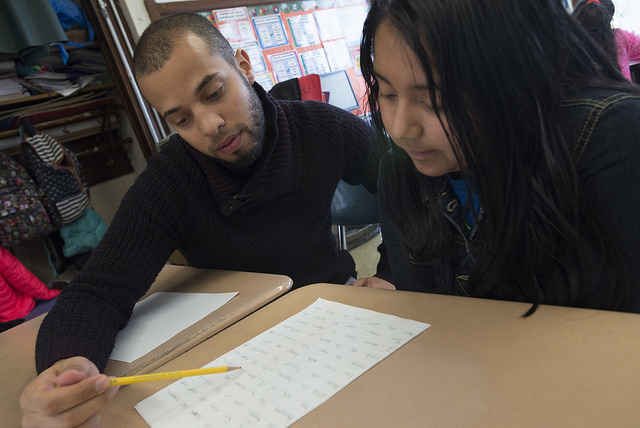 7
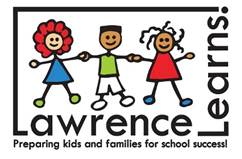 Family Resource Center
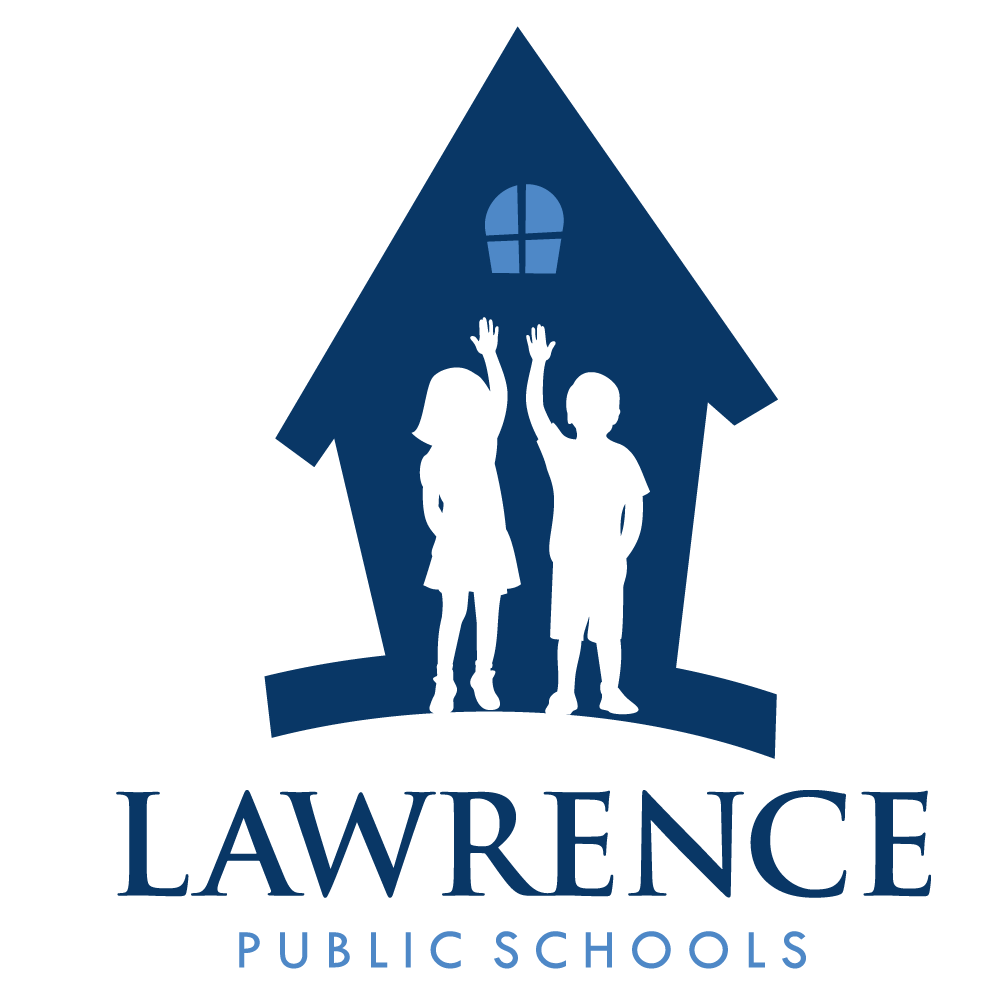 Centralized, Early Registration for PK and K: May – June 30
Expanded centralized registration to include pre-k, developed new systems to address screenings and enrollment for inclusion classrooms
With early registration comes the opportunity to connect families with their schools and to support them with school readiness
Registration staff host a Parent Open House and co-host information sessions across the city at community partner sites
Newly registered families receive a School Readiness Gift Bag with a bilingual book, writing and art supplies, a community resource guide, and more. Items are all donated by community partners. 
Lawrence Learns School Readiness Block Party: August 8
Held on Haverhill Street and including the library, senior center, one of our schools and the North Common Park, last year’s event included a free cook-out, school backpacks, fun activities, a readiness video, music and community resource tables.  It was attended by more than 1,000 participants
Lawrence Learns School Readiness Video
This video debuted at the block party and continues to be shown at registration information sessions, via our partners, and on our website: www.lawrencelearns.org
Playgroups – coming this summer
Working with our LEAP partners, the FRC will train parents to run onsite playgroups for children and their parents/caregivers who registered for school in May and June
Playgroups will focus on school readiness activities such as promoting curiosity, smoothing transitions, sharing, taking turns, circle and story times, and how parents can support their children at home.
8
Facilities – Aggressive Pursuit of MSBA Funding
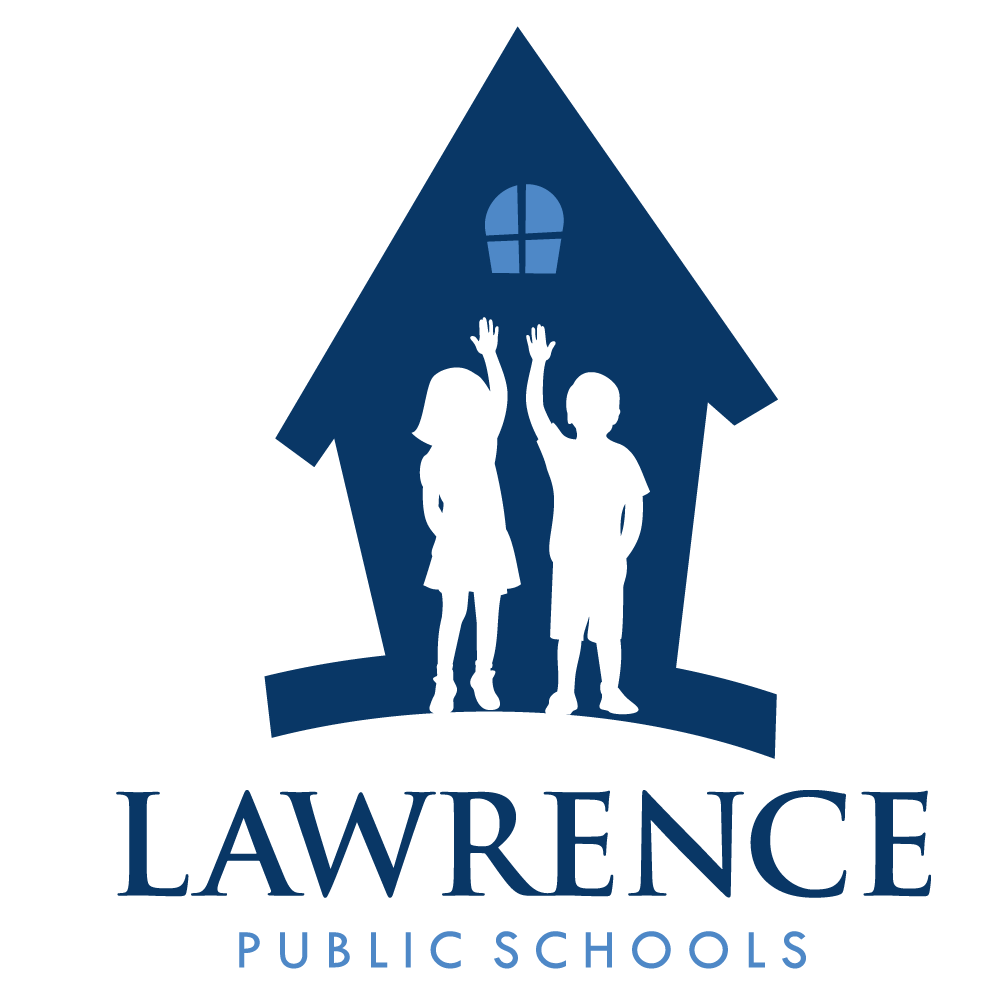 MSBA 2017 Applications

Accelerated Repair Project:
School for Exceptional Study
Roof Replacement
Arlington Educational Complex
Roof Replacement
Boiler Replacement
Core Project:
Replace the Leahy School
Originally built in 1921
MSBA Accepted- 2/15/17


Accelerated Repair Project:
High School Learning Center
1.5 Million Boiler Replacement 
80% Reimbursement
Project Completion 8/2017

Core Project:
Replace the Henry K. Oliver School
Originally built in 1917
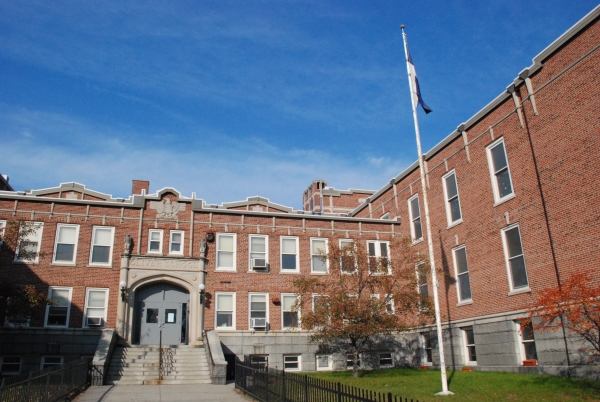 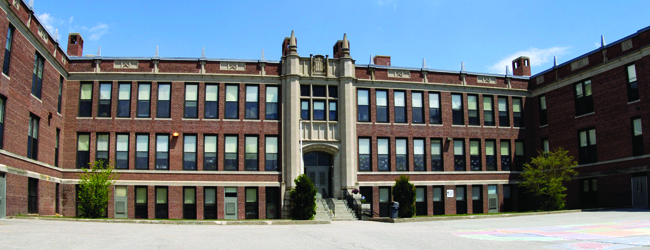 9
Babson College Scholarship
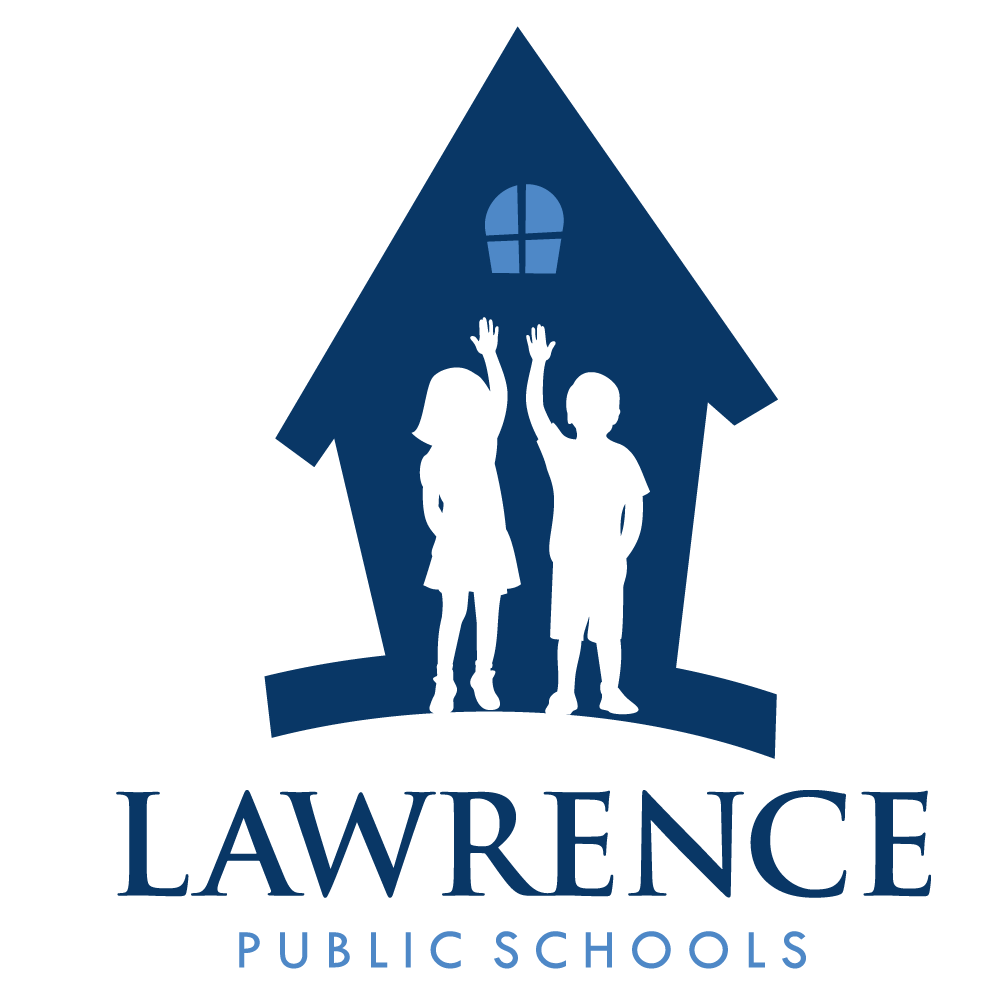 CONGRATULATIONS!
2 full scholarship awards valued at $250K apiece:
          Dario Guerrero                                  Alenny Acevedo
10
9-12
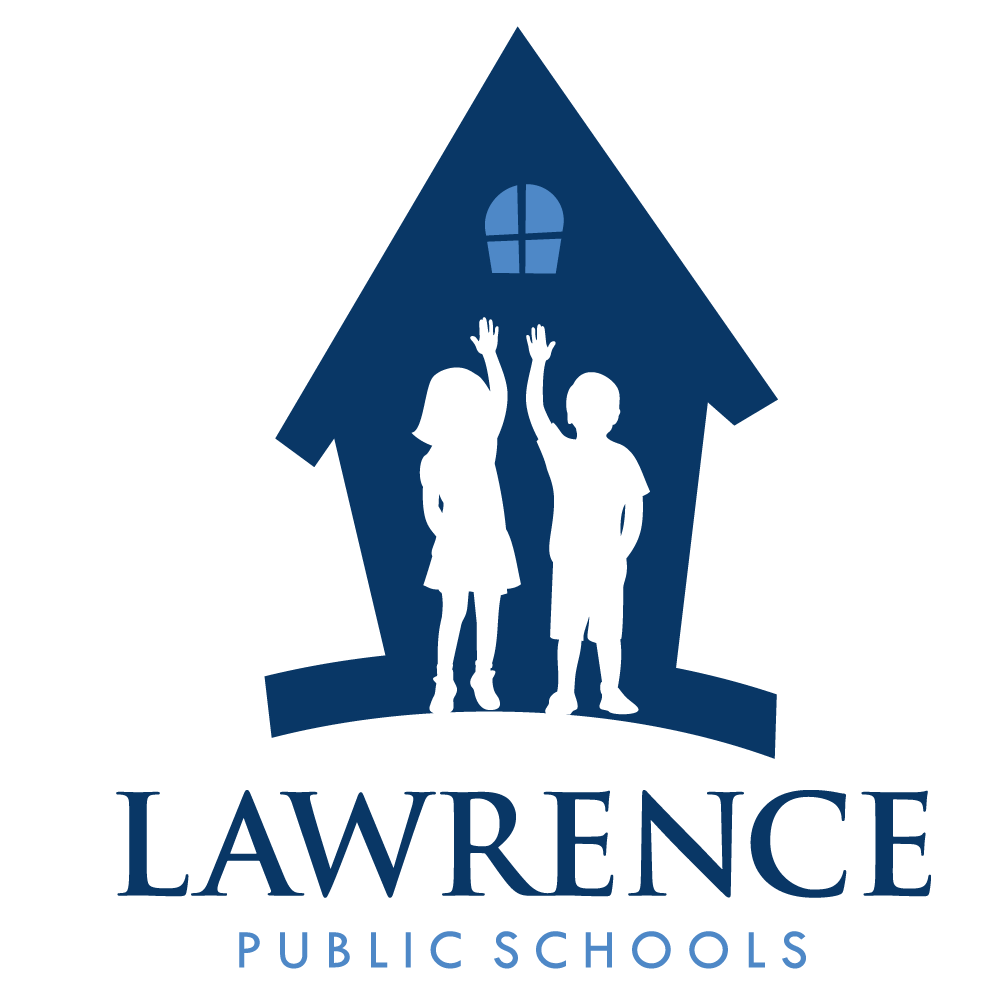 High School Redesign
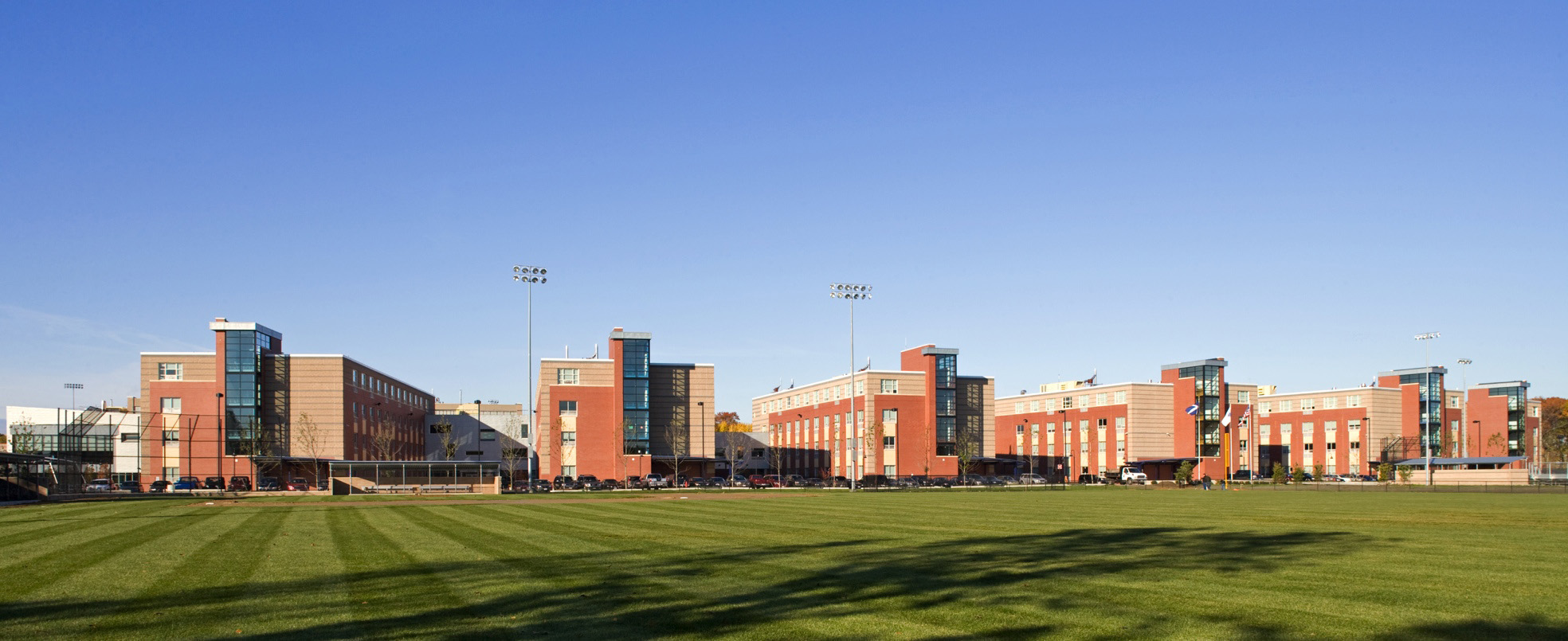 Lower Academy:  	Support Services
				   	Retention
				   	Seamless Academics

Upper Academy:  	Personalized Career Pathways
					Early College
					Internships
11